(5 - 1) Object-Oriented Programming (OOP) and C++
Instructor - Andrew S. O’Fallon
CptS 122 (February 5, 2024)
Washington State University
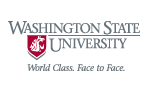 Key Concepts
Object-Oriented Design
Object-Oriented Programming (OOP)
Class and Objects
Data Encapsulation
Abstraction/Information Hiding
C++ I/O
References and Reference Parameters
Unary Scope Resolution Operator
Function Overloading
2
A. O’Fallon, J. Hagemeister
Object-Oriented Design (OOD)
Model software in ways that are similar to how people view/describe real-world objects
Descriptions and designs include properties or attributes of the real-world objects
The Unified Modeling Language (UML) provides a specification for illustrating properties of objects along with interactions between them
3
A. O’Fallon, J. Hagemeister
Object-Oriented Programming (OOP) (I)
Programming language model which institutes mechanisms to support implementing object driven software systems
C++, C#, Java
Procedural programming, such as instituted by C, is action oriented
In C, the unit of programming is a function
In C++ the unit is a class
4
A. O’Fallon, J. Hagemeister
Object-Oriented Programming (OOP) (II)
We’ll explore OOP with classes, encapsulation, objects, operator overloading, inheritance, and polymorphism
We’ll also explore generic programming with function templates and class templates
5
A. O’Fallon, J. Hagemeister
Classes and Objects
What is a class?
A user defined type or data structure
Contains data members (attributes) and member functions (operations)
A blueprint for an object
What is an object?
An instantiation of a class
The class is the type and the object is the variable with allocated memory for that type
6
A. O’Fallon, J. Hagemeister
Data Encapsulation (I)
A way of organizing or wrapping of data/attributes and methods/operations into a structure (or capsule) 
Demonstrated by objects
Objects naturally impose encapsulation – attributes and operations are closely tied together
How does making a function or class a friend of another class impact encapsulation?
7
A. O’Fallon, J. Hagemeister
Abstraction/Information Hiding (I)
A design principle which states a design decision should be hidden from the rest of the system
In other words, objects should communicate with each other through well-defined interfaces, but not know how other objects are implemented
8
A. O’Fallon, J. Hagemeister
Abstraction/Information Hiding (II)
Prevents access to data aside from the methods specified by the object
Guarantees integrity of data
Access specifiers in C++ control the access to information
public, protected, and private
9
A. O’Fallon, J. Hagemeister
Programming in C++
When programming in an object-oriented language, we’ll be exposed to encapsulation, abstraction, and information hiding in action
We need to start thinking in an object-oriented way so that we can leverage the software design benefits of objects and the richness of C++!
Always remember, objects contain data and associated operations!
10
A. O’Fallon, J. Hagemeister
Basics of C++ and I/O (I)
In C++, just like in C, every program begins execution with function main ()
To perform input and output (I/O) we need to include the C++ Standard Library <iostream>
Essentially replaces <stdio.h>, but with even more richness and convenience
11
A. O’Fallon, J. Hagemeister
Basics of C++ and I/O (II)
In tandem with including <iostream>, we’ll need to use the following:
A standard output stream object (std::cout) and stream insertion operator (<<) to display information on the screen 
Replaces the need for printf ()
A standard input stream object (std::cin) and the stream extraction operator (>>) to read data from the keyboard
Replaces the need for scanf ()
12
A. O’Fallon, J. Hagemeister
Basics of C++ and I/O Example
#include <iostream>
using std::cin; // replaces need for std:: in front of cin
using std::cout; // replaces need for std:: in front of cout
using std::endl; // replaces need for std:: in front of endl
int main (void)
{
	int n1 = 0;
	cout << “Enter a number: “;
	cin >> n1; // Notice no address of (&) required!

	int n2 = 0, sum = 0; // Can declare variables right 
                             // before their use in C++!
	cout << “Enter a second number: “;
	cin >> n2;
	sum = n1 + n2;
	cout << “The sum is: “ << sum << endl; // endl outputs a 
                                       // newline, then flushes buffer
	return 0;
}
13
A. O’Fallon, J. Hagemeister
References and Reference Parameters (I)
There are two ways to pass arguments to functions in C++
Pass-by-value (PBV) – a copy of the contents/value of each argument is made and passed (on the function call stack) to the called function
One disadvantage of pass-by-value is copying the contents of a large data item or object introduces longer execution times and memory space
In general, should only be used with simple types
Passing-by-pointer falls under this category
Pass-by-reference (PBR) – NO copy of the contents/value of each argument is made
The called function can access the caller’s data directly, and modify the data
14
A. O’Fallon, J. Hagemeister
References and Reference Parameters (II)
Thoughts: we don’t use pass-by-reference strictly so that we can modify the data in an object directly, in many cases we use it so that the overhead of copying data is circumvented
We use the ampersand (&) to represent pass-by-reference
i.e. void cube (int &n); // this is a prototype
Don’t confuse with the address of (&) operator! Context determines which one’s in play!
Check out: http://www.cplusplus.com/articles/z6vU7k9E/
15
A. O’Fallon, J. Hagemeister
References and Reference Parameters (III)
We can return a reference to a variable as well – however we have to be very careful!
i.e. int & someFunction (int &n);
If we return a reference to an automatic local variable, the variable becomes “undefined” when the function exits; unless the variable is declared as “static” (keyword)
References to undefined variables are called dangling references 
Note: dangling references and dangling pointers are NOT the same!
16
A. O’Fallon, J. Hagemeister
References and Reference Parameters Example
…
void cubeByRef (int &n);
void cubeByPtr (int *pN);
int main (void)
{
	int n = 5;
	cubeByRef (n); // Don’t need &, the formal parameter list indicates PBR
	cubeByPtr (&n); // Need address of (&) operator to satisfy pointer; applying PBV
…
}
void cubeByRef (int &n)
{
	n = n * n * n; // We have direct access to n, don’t need to dereference; 
                                        // changes are retained
}
void cubeByPtr (int *pN)
{
	*pN = (*pN) * (*pN) * (*pN); // Need to dereference to indirectly change value
}
17
A. O’Fallon, J. Hagemeister
Unary Scope Resolution Operator
It’s possible to declare local and global variables of the same name
Unary Scope Resolution Operator (::) allows a global variable to be accessed without confusing it with a local variable
…
int num = 42; // global variable
int main (void)
{
	double num = 100.25; // local variable
	cout << num << endl; // displays 100.25
	cout << ::num << endl; // displays 42
}
18
A. O’Fallon, J. Hagemeister
Function Overloading (I)
The ability to define multiple functions with the same name
Requires that each function has different types of parameters and/or different number of parameters and/or different order of parameters
i.e. int cube (int n); 
    double cube (double n);
The C++ compiler selects the appropriate function based on the number, types, and order of arguments in the function call
19
A. O’Fallon, J. Hagemeister
Function Overloading (II)
We use function overloading to increase readability and understandability
Of course, we only want to overload functions that perform similar tasks
20
A. O’Fallon, J. Hagemeister
C++ Standard Template Library (STL) Class Vector
STL class vector represents a more robust array with many more capabilities
May operate with different types of data because they’re templated! 
i.e. vector<int> v1(10); // declares a 10 element
                           // vector of integers
	vector<double> v2(5); // declares a 5 element vector 
                              // of doubles
21
A. O’Fallon, J. Hagemeister
Closing Thoughts
OOP and C++ opens us up to an entirely different world!
We need to start thinking more in terms of data and “capsules” instead of just actions and logic
Learning C++ is a challenge, but provides features that will increase levels of production!
22
A. O’Fallon, J. Hagemeister
References
P.J. Deitel & H.M. Deitel, C++: How to Program (9th ed.), Prentice Hall, 2014.
23
A. O’Fallon, J. Hagemeister
Collaborators
Jack Hagemeister
24
A. O’Fallon, J. Hagemeister